Crecer en lechería: estrategias de aproximación utilizadas en Nueva Zelanda
Natalia Benquet
María José Bidegain
Foro INALE
4 de junio de 2025
PARA ENTRAR EN TEMA
Productores que crecen

¿Qué hacen los productores que crecen en Nueva Zelanda?

¿Qué hacen los productores que crecen en Uruguay?

Algunas diferencias
Productores que crecen en NZ
Productores que crecen en UY
Objetivos claros 

Proceso
¿Dónde estoy?
¿Adónde quiero llegar?
Trazar el camino
Herramientas

¿Quién viene conmigo?
Objetivos claros 

Proceso
¿Dónde estoy?
¿Adónde quiero llegar?
Trazar el camino
Herramientas

¿Quién viene conmigo?
Algunas diferencias
Acceso a la información

Acceso a la formación

Carrera en lechería – progresión clara

Resiliencia del sector
Acceso a la información
Tambos de demostración
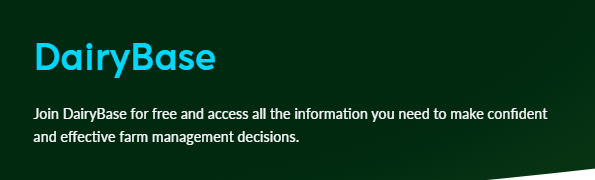 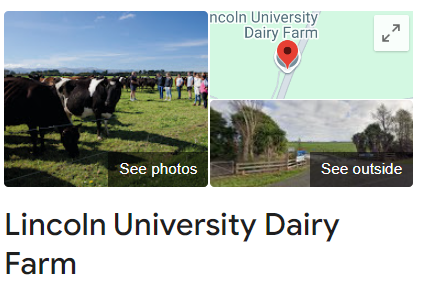 Información de acceso público del sector DairyNZ:
Sistemas productivos
Finanzas: DairyBase & presupuestos








Información de acceso privado: empresas consultoras, escritorios contables, bancos, veterinarias
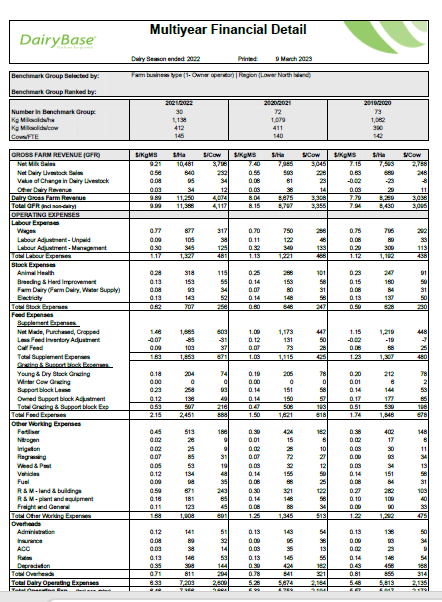 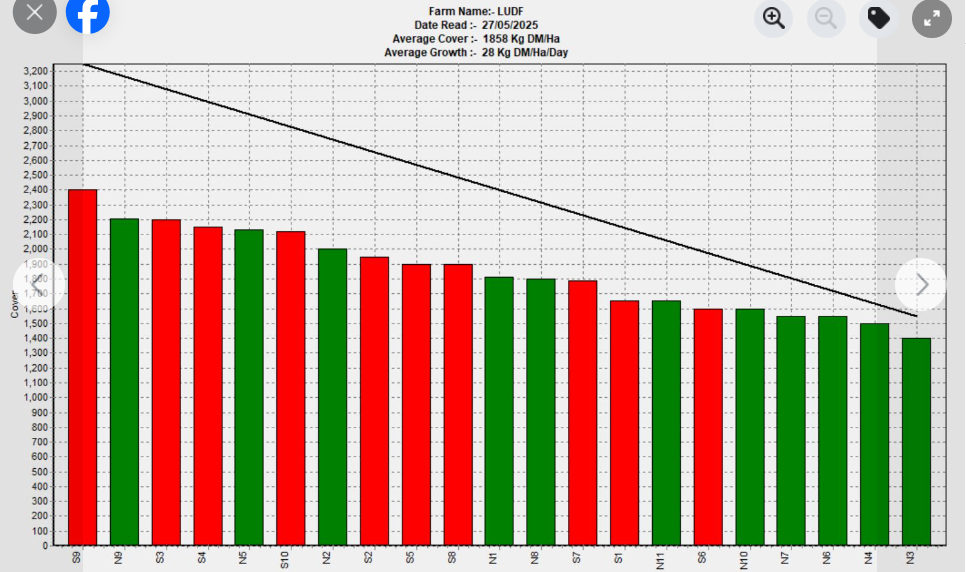 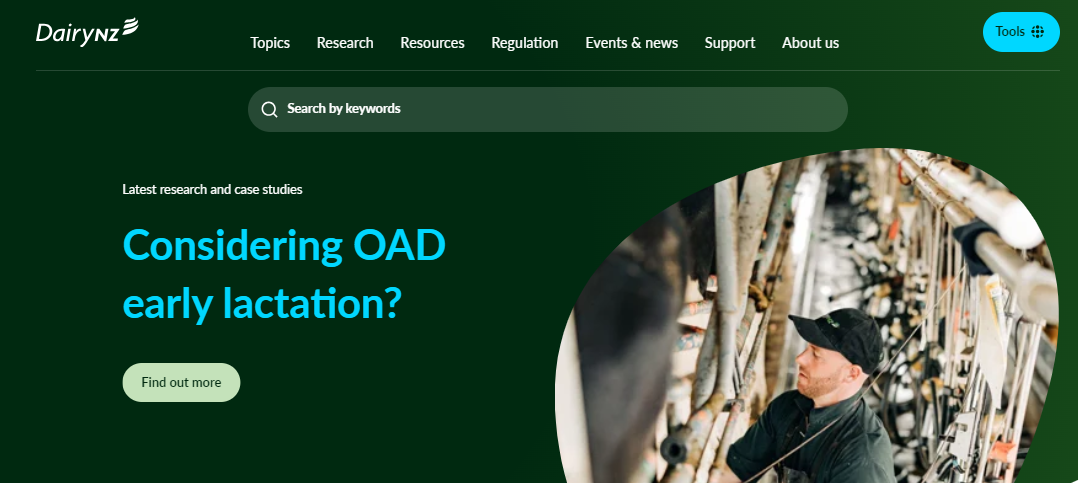 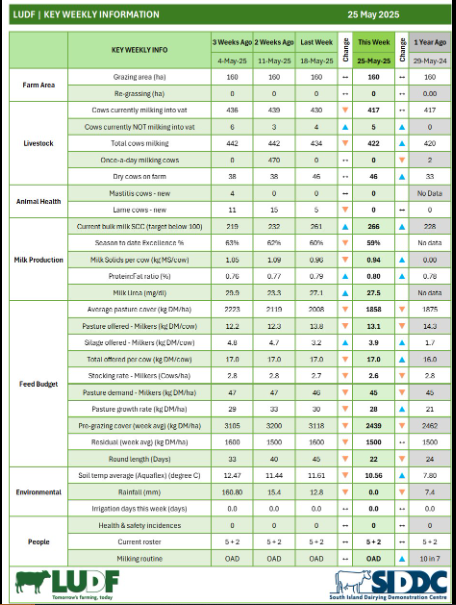 Acceso a la formación
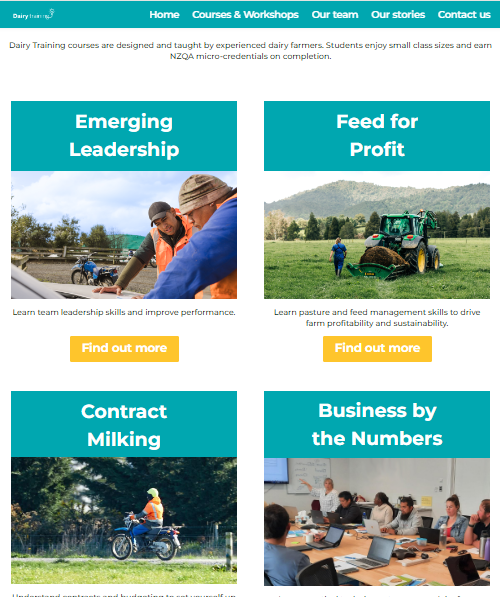 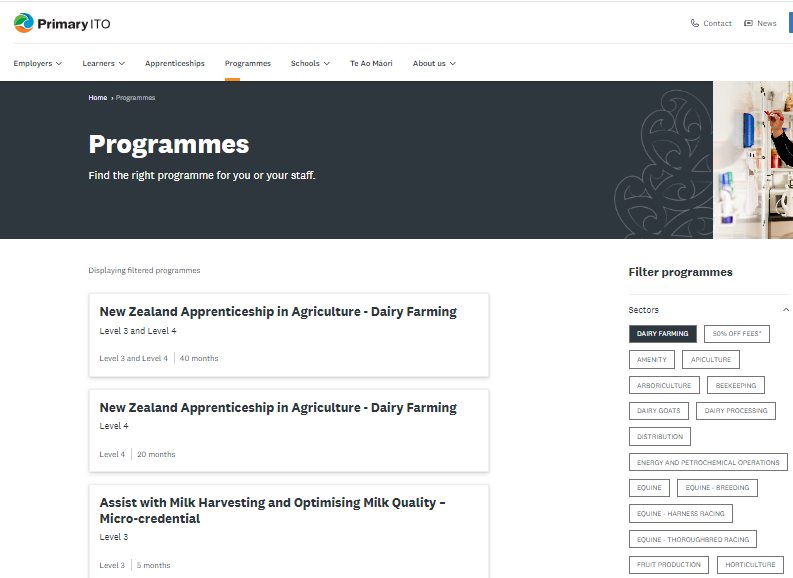 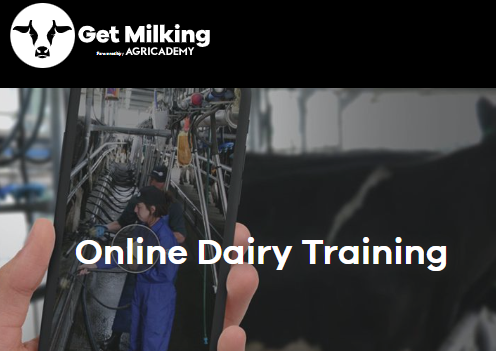 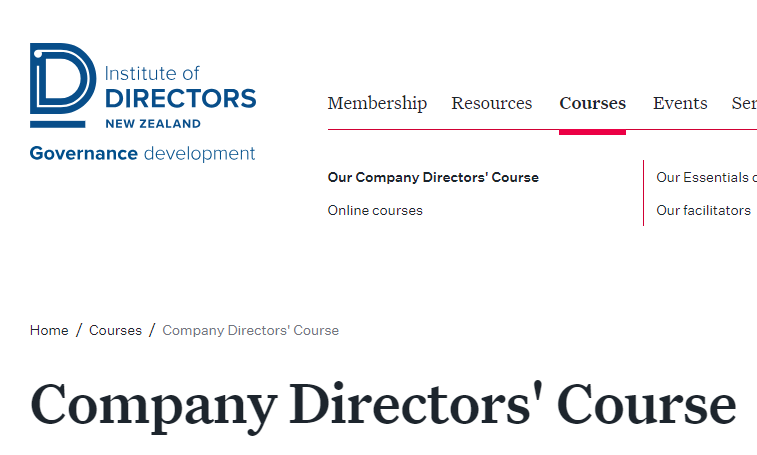 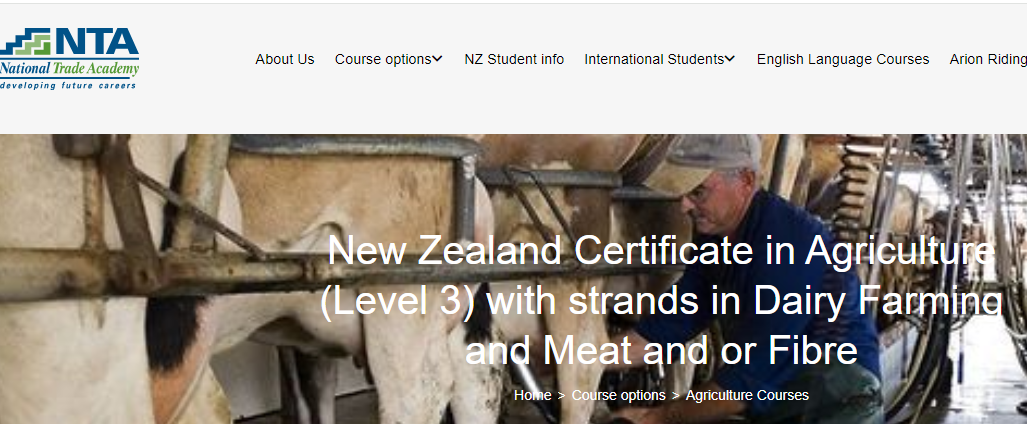 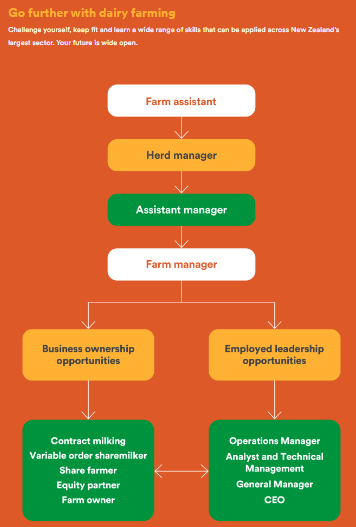 Carrera en lechería
Empleado
Oportunidades de tener empresa lechera propia


Figuras asociativas:
Contract Milker
VO & Sharemilker
Equity partner (sociedad)
Dueño del tambo
Empleado – oportunidades de liderazgo

Manager Operaciones (multi tambo)
Manejo técnico & de análisis
Manager general
COO (Jefe de operaciones)
CEO (Jefe ejecutivo)
Resiliencia del sector
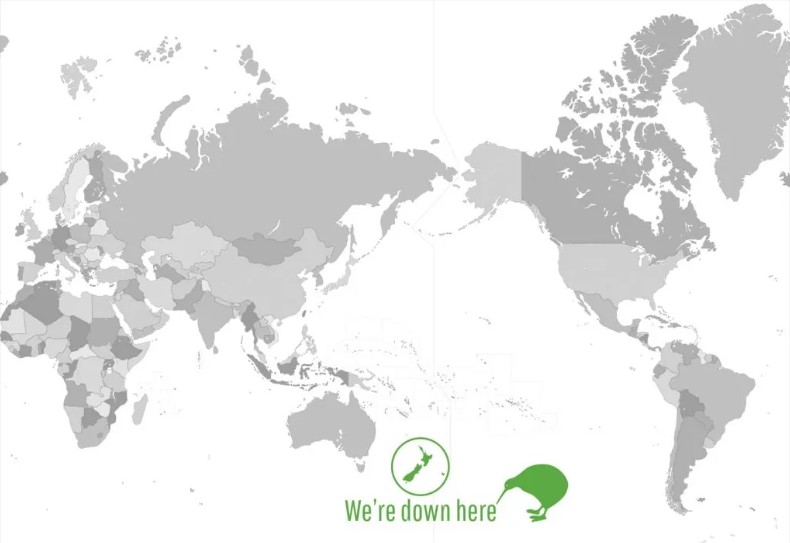 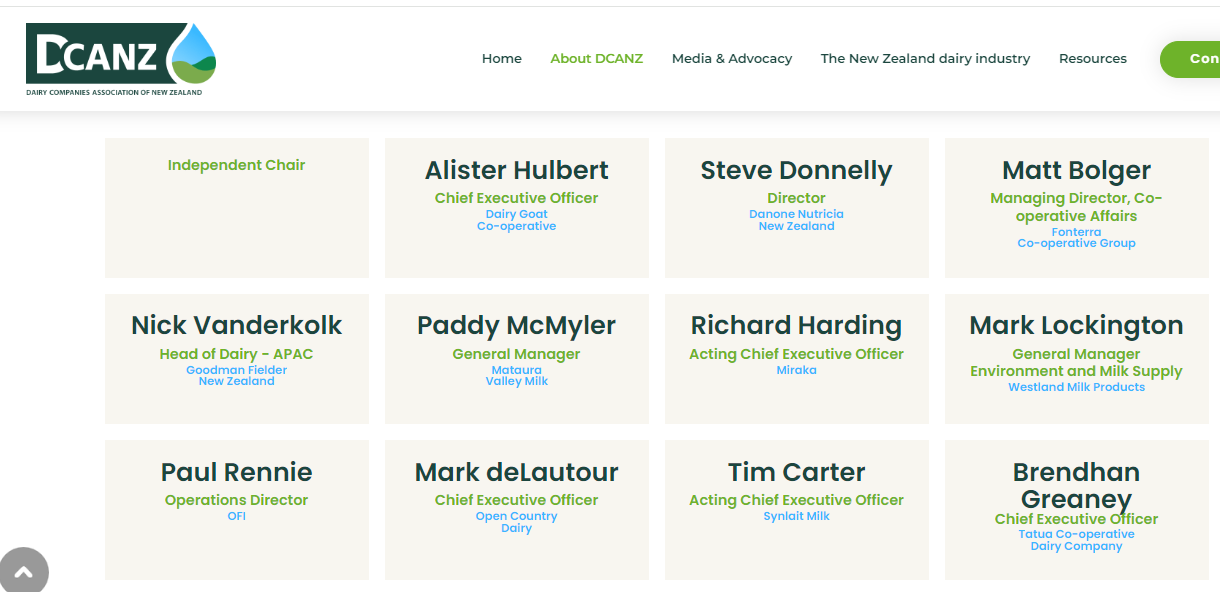 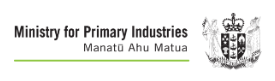 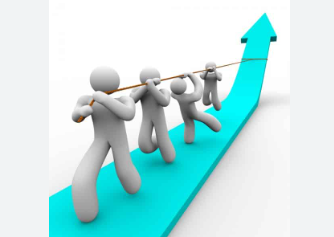 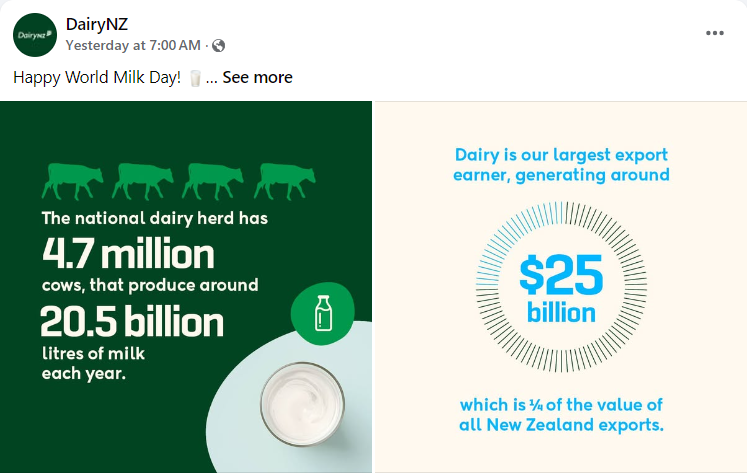 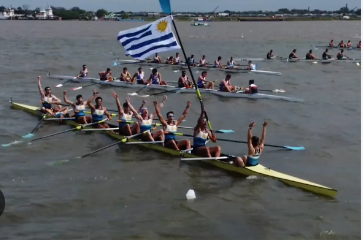 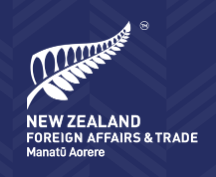 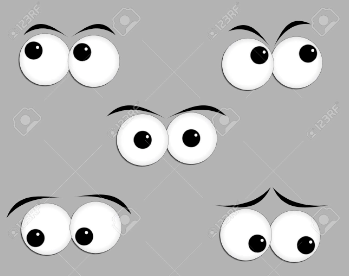 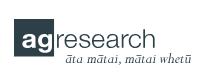 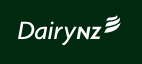 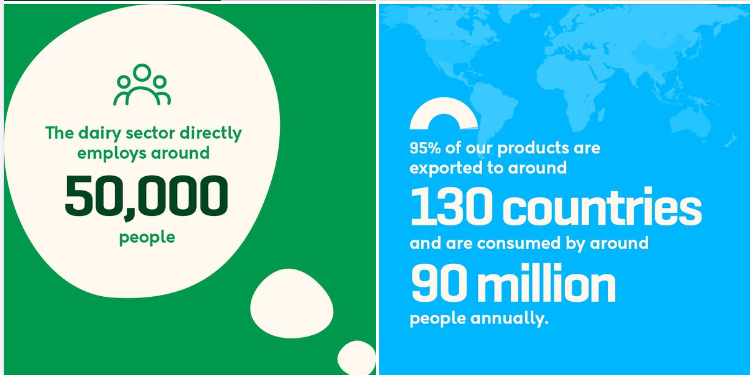 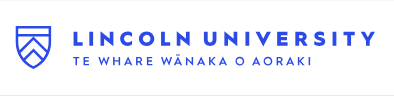 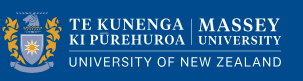 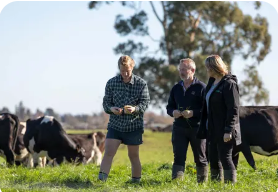 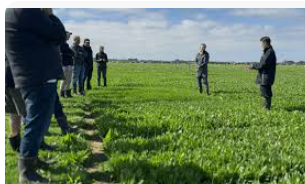 En resumen
Las estrategias a nivel predio/productor – no hay diferencias


Algunas diferencias
Acceso a la información
Acceso a la formación
Carrera en lechería 
Resiliencia del sector
Los invitamos a la reflexión
Muchas gracias
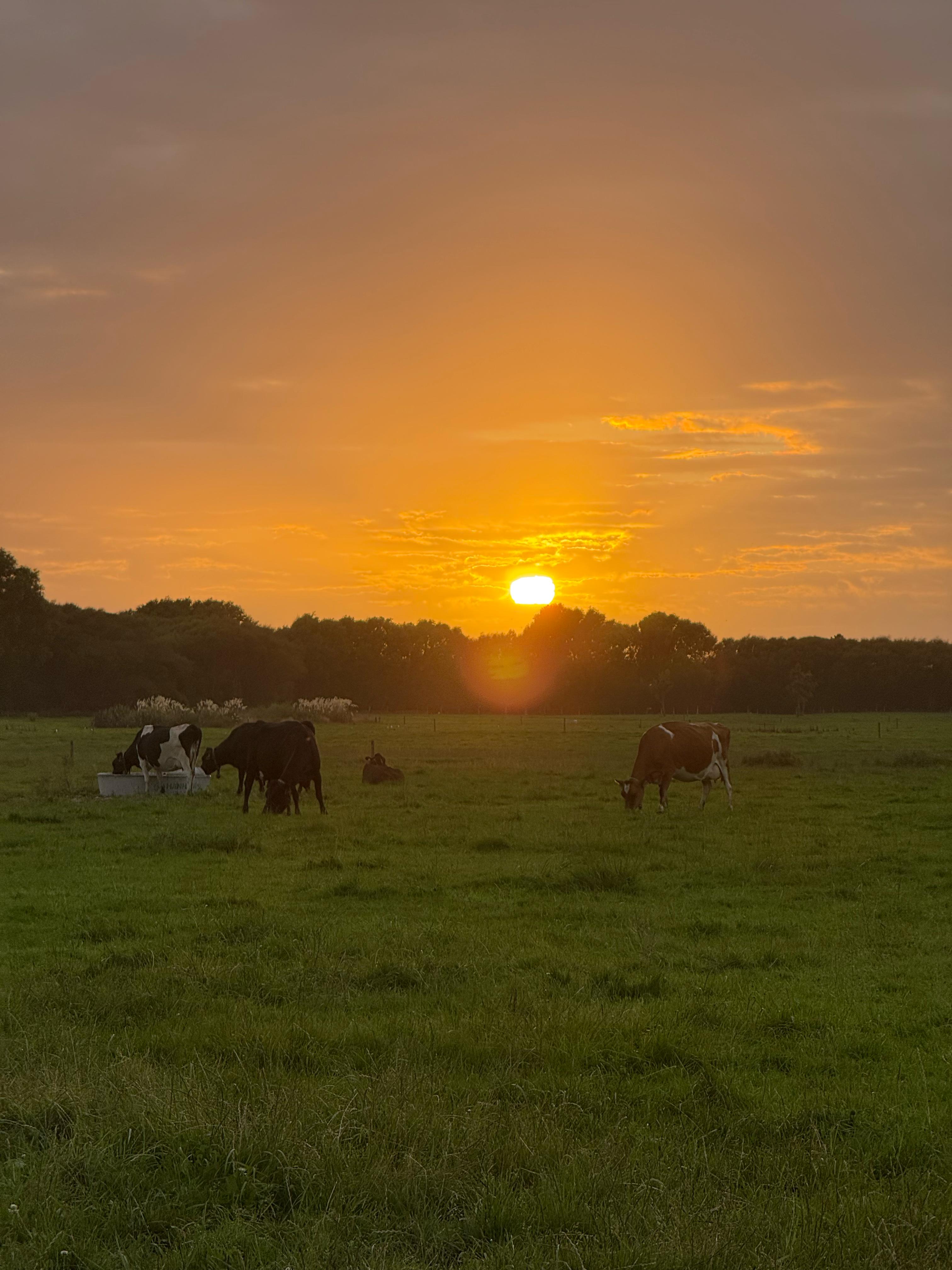 Gentileza: Marilé Videla